Духовно-нравственное развитие и воспитаниеобучающихся на ступени начального общего 
образования
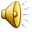 1 НАПРАВЛЕНИЕ
- воспитание гражданственности, патриотизма, 
уважения к правам, свободам и обязанностям человека;
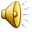 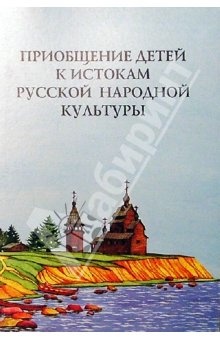 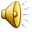 Правовое государство
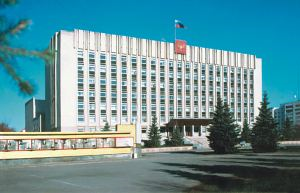 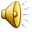 [Speaker Notes: Правовое государство]
Закон и правопорядок
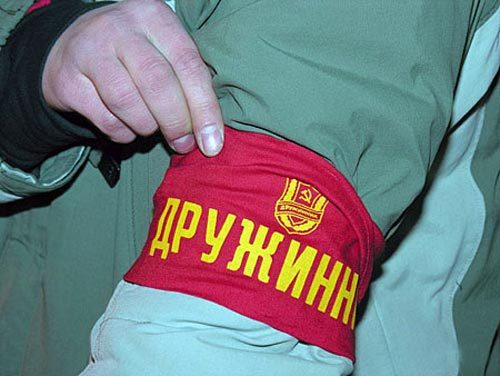 Свобода личная и национальная
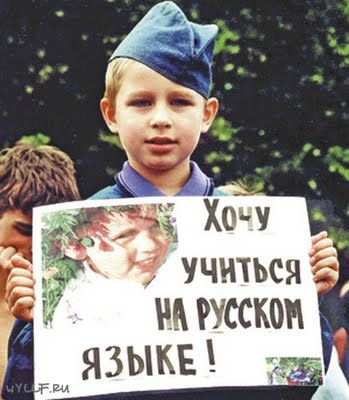 Доверие к людям
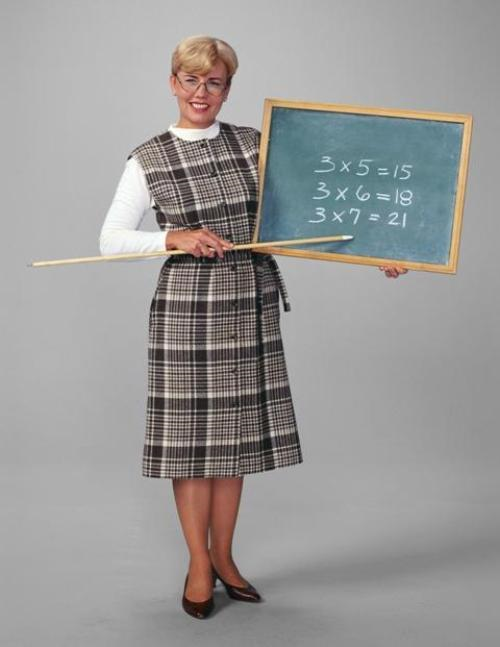 Наибольшее доверие у россиян вызывают учителя (68 %)
Духовно-нравственное развитие и воспитаниеобучающихся на ступени 
начального общего образования